Занимательная математика для первоклассников.
Запишите, сколько  лучиков 
                     у солнышка.
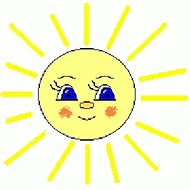 Сколько лет исполнилось бегемотику?  Сколько гостей он ждёт?
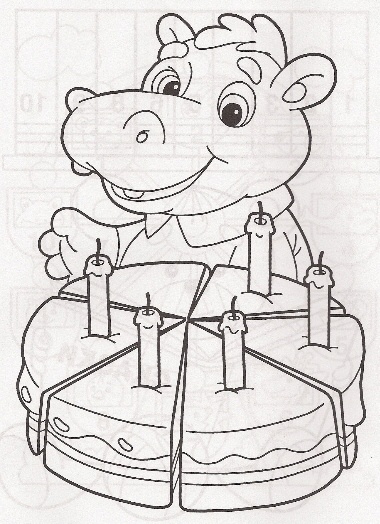 Раскрась звёздочки так, чтобы красная была между синей и зелёной, а слева от красной -  зелёная.
Поставь знаки  «+»  или  « – »,чтобы получилось верное равенство:
1 * 2 * 3 * 4 * 5 = 5                  

             6 * 2 * 1* 5 = 10
В рассказе спрятались числа. 
Подчеркни слова, в которых эти числа спрятаны.
  «Крошке Милли  едва исполнилось шесть лет. Она залезла, как на трибуну, на большой круглый стол и сказала:
  -Мама, смотри, я королева этой сказочной страны.
  -Опять ты за своё. Лучше слезь на пол, вытри столешницу, и будем обедать».
Ты закончил работу. Молодец!